VY(1996)
Cap 4 (Internacionalização das funções psicológicas superiores)
Funções mentais
Funções mentais  elementares 

Biológico 
Não mediado
signos
Estímulo → Resposta
Funções mentais superiores

Sócio-cultural
Mediado
Signos (instrumento semiótico, psicológico)
`Estímulo` → mediação → `resposta`
Funcão mental
ELEMENTAR 
MEMÓRIA
PERCEPÇÃO
ATENÇÃO
-----
COMUM AOS ANIMAIS
SUPERIOR 
MEMÓRIA
ATENÇÃO
PERCEPÇÃO
RACIOCÍNIO
SOMENTE NOS SERES HUMANOS
Desenvolve na interação humana
Dar exemplo
“(...) os homens ´usam as propriedades mecânicas, físicas e químicas dos objetos, fazendo-os atingirem como forças que afetam outros objetos no sentido de atingir seus objetivos pessoais´” . (p. 72)
Instrumentos
Signo (semiótico)
Orientado internamente
Não muda a atividade psicológica
Controle do indivíduo
Material 
Orientado externamente 
Muda os objetos 
Controle, domínio da natureza




                                             					comportamento 			superior
Desenvolvimento (dialético)
Identificação de fases
Uso de instrumentos materais e semióticos = mediado
``O desenvolvimento (...) como frequentemente acontece, se dá não em círculo, mas em espiral, passando por um mesmo ponto a cada nova revolução, enquanto avança para um nível superior.``p.74
Desenvolvimento
Na forma de
                     = NÃO DESENVOLVE

Na forma de 
                                = reto, sempre constante, com pré-requisitos

Na forma de 
                                      = dialético. Avança mas há a possibilidade de retrocesso,, de uma revisão a partir de outro ponto. Ir e retornar mas a um ponto diferente do eixo.
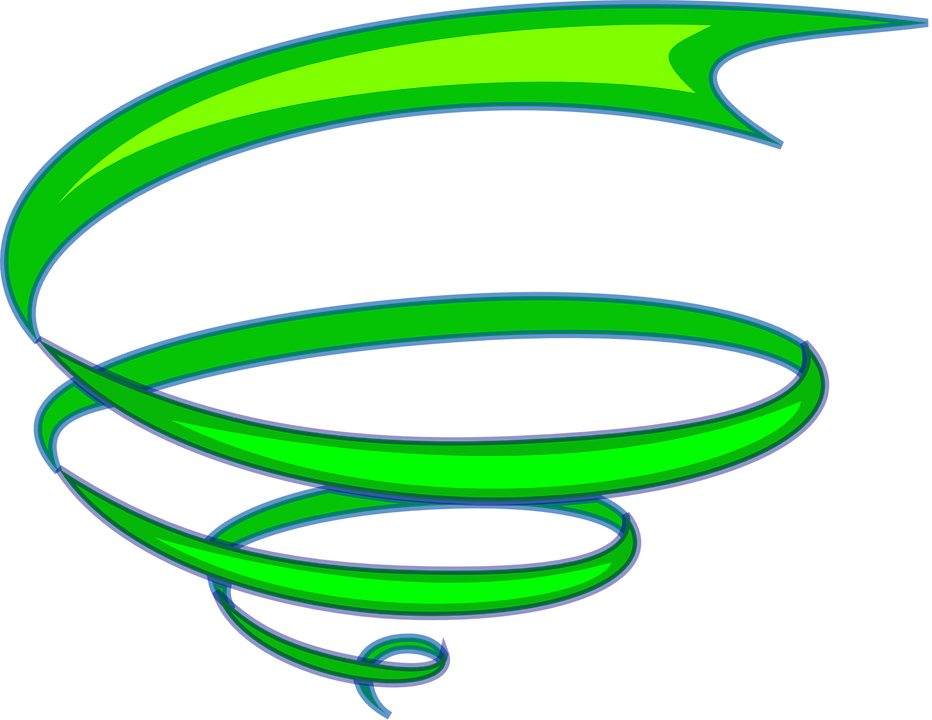 Internalização
`` (...) reconstrução interna de uma operação externa” . P.74
Transformação
p.75

Fala social → fala egocêntrica → fala interna (interior)

Transformação/ agência   x cópia, reprodução
Internalização
``A internalização das atividades socialmente enraizadas e historicamente desenvolvidas constitui o aspecto característico da psicologia  humana: é a base do salto quantitativo da psicologia animal para a psicologia humana.” p.76
Internalização
Qual o papel da interação humana para Vygotsky ? E para a área de ensino-aprendizagem de línguas?
Qual o papel da linguagem/ dos signos para Vygotsky ? E para a área de ensino-aprendizagem de línguas?